A Profile For 
Zoë
Click through this sample profile for selected insights
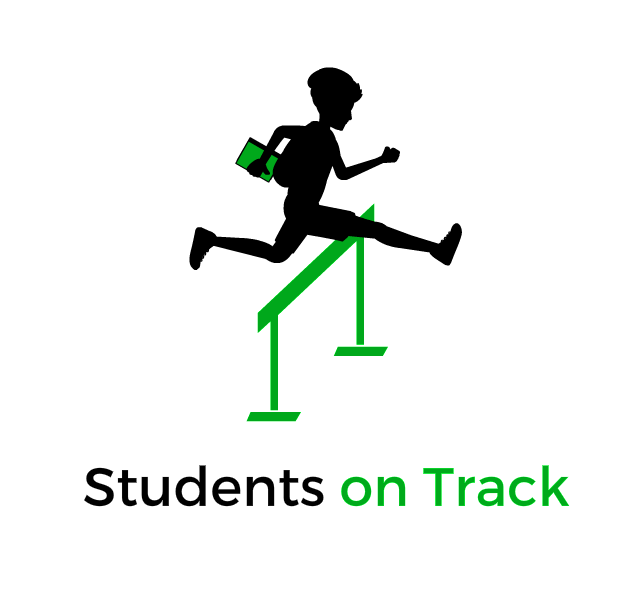 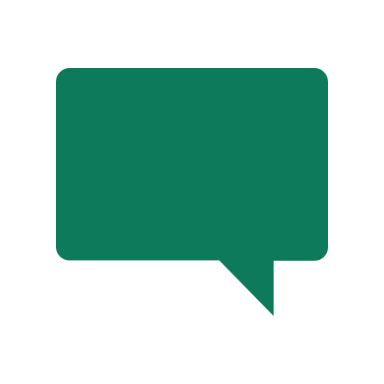 My challenges to better grades: ‘Studying well and focusing more.’
SUMMARY
Welcome to your Student Profile – a snapshot of your performance in academics, ability, well-being, mindset and study skills. The profile provides you with a customised plan for areas to improve and focus. It is based on your school data and survey responses.
Performance Snapshot
Room for improvement
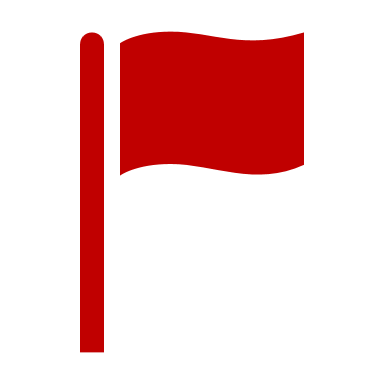 Room for improvement
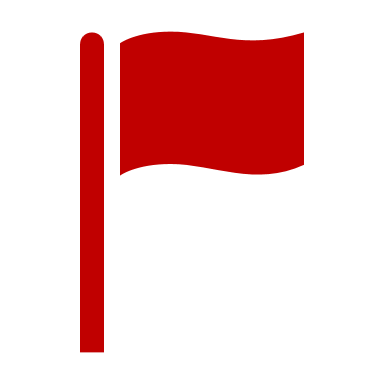 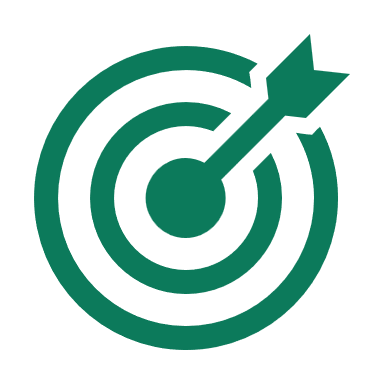 Indicators with low scores:
12
Areas to focus
A Profile For 
Zoë
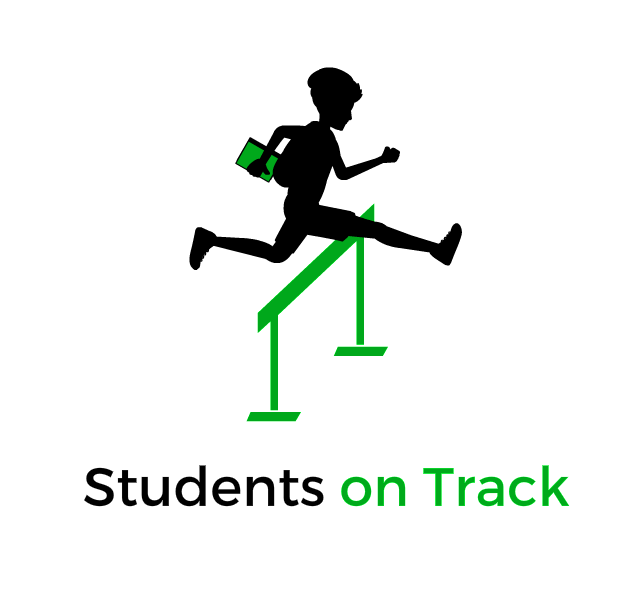 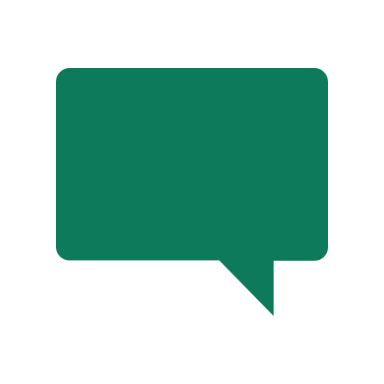 My challenges to better grades: ‘Studying well and focusing more.’
SUMMARY
Welcome to your Student Profile – a snapshot of your performance in academics, ability, well-being, mindset and study skills. The profile provides you with a customised plan for areas to improve and focus. It is based on your school data and survey responses.
Performance Snapshot
Room for improvement
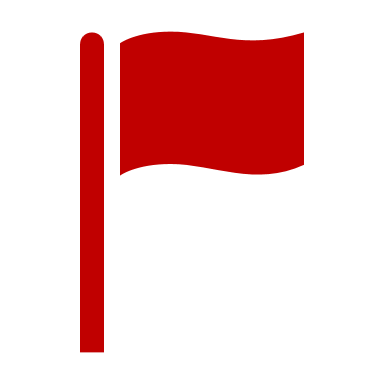 Room for improvement
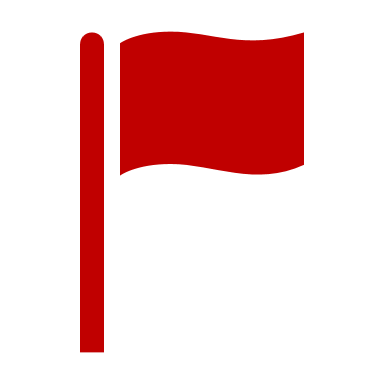 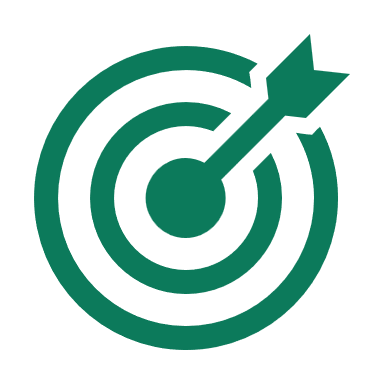 Indicators with low scores:
12
Areas to focus
A Profile For 
Zoë
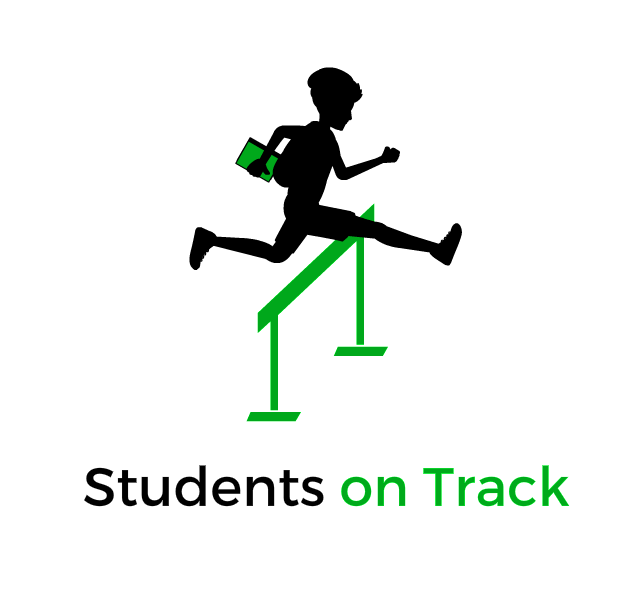 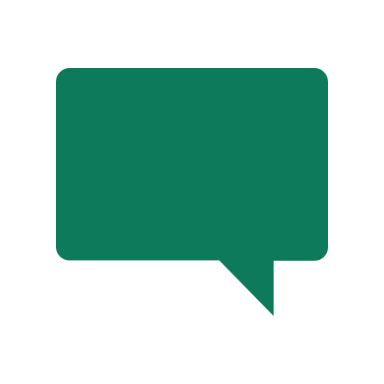 My challenges to better grades: ‘Studying well and focusing more.’
SUMMARY
Welcome to your Student Profile – a snapshot of your performance in academics, ability, well-being, mindset and study skills. The profile provides you with a customised plan for areas to improve and focus. It is based on your school data and survey responses.
Performance Snapshot
1. Get the whole student picture
Room for improvement
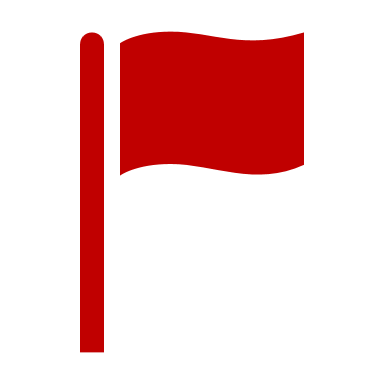 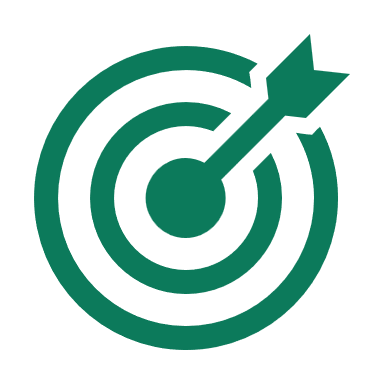 Indicators with low scores:
12
Areas to focus
A Profile For 
Zoë
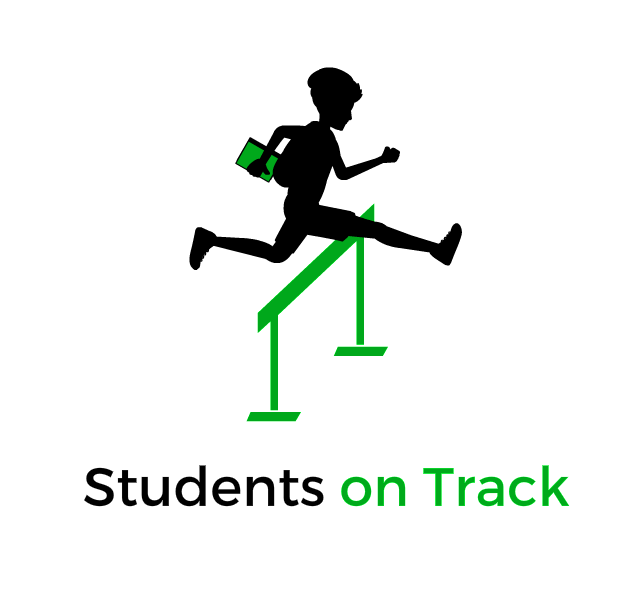 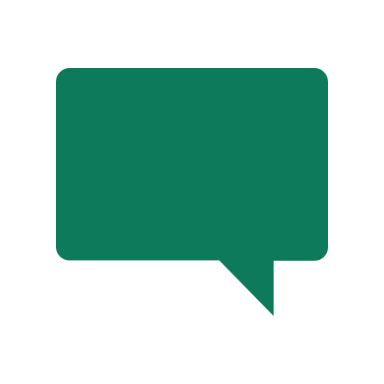 My challenges to better grades: ‘Studying well and focusing more.’
SUMMARY
Welcome to your Student Profile – a snapshot of your performance in academics, ability, well-being, mindset and study skills. The profile provides you with a customised plan for areas to improve and focus. It is based on your school data and survey responses.
Performance Snapshot
2. Target areas to improve
Room for improvement
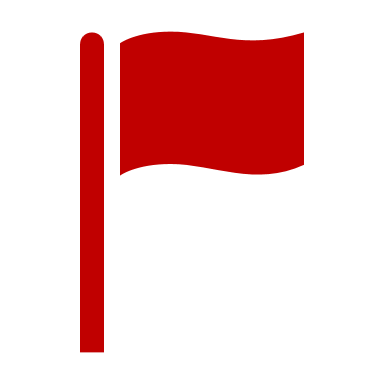 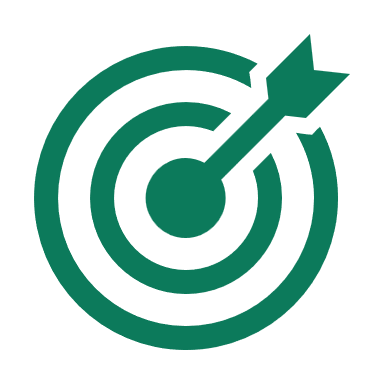 Indicators with low scores:
12
Areas to focus
A Profile For 
Zoë
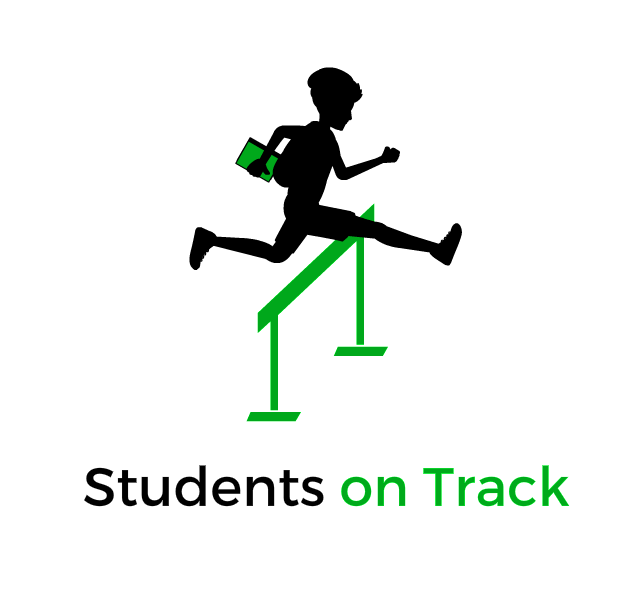 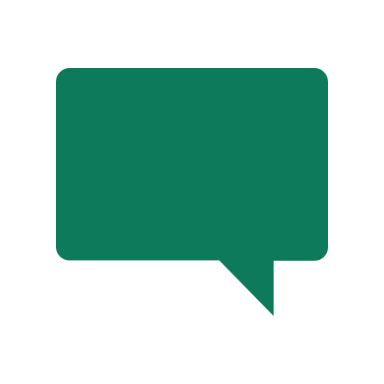 My challenges to better grades: ‘Studying well and focusing more.’
SUMMARY
Welcome to your Student Profile – a snapshot of your performance in academics, ability, well-being, mindset and study skills. The profile provides you with a customised plan for areas to improve and focus. It is based on your school data and survey responses.
Performance Snapshot
Room for improvement
3. Find where to focus
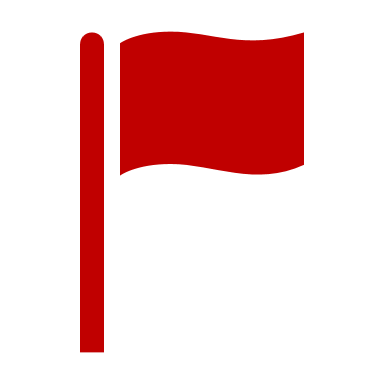 Room for improvement
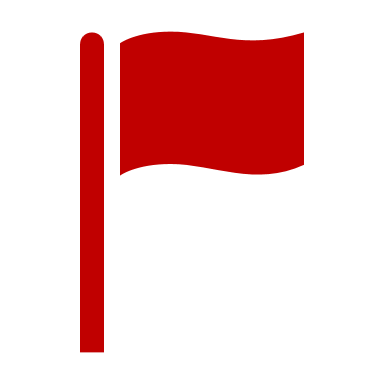 Indicators with low scores:
12
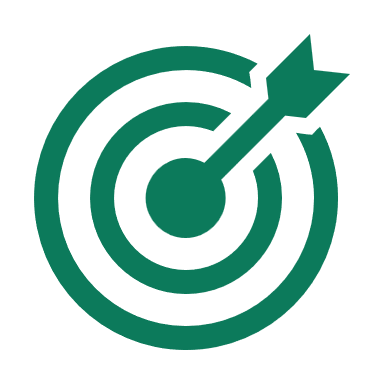 Indicators with low scores:
12
Areas to focus
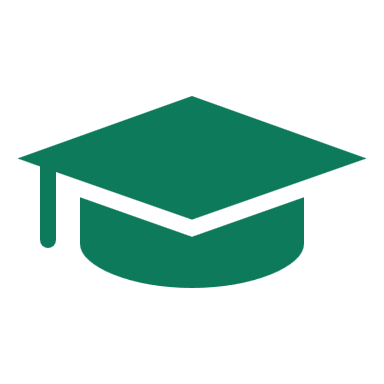 1. ACADEMIC PERFORMANCE
1.2. Academic trends
1.1. Academic benchmarking
Grade average
Grade average
Previous exam grade average
Benchmark
0
100
0
100
70
90
90
70
Above benchmark
Trending up
Your current average grade is above your ability benchmark, indicating that you are reaching your potential. For further reading, see Reference 1.
Your average grade is higher than your previous grade. For further reading, see Reference 2.
1.3. Academic awareness
1.4. Academic style
Generalist
Underconfident
Specialist
Overconfident
Compared to your actual grades, your guessed grade is higher, which suggests academic overconfidence. For further reading, see Reference 3.
You tend to very good at a few subjects compared to your peers. For further reading, see Reference 4.
1.5. Areas for improvement
Grade average
Benchmark
Based on your ability benchmark, subjects where you have greatest potential for improvement are:

English
Maths 
French
English
70
80
Maths
90
70
French
70
90
0
100
For further reading, see Reference 5.
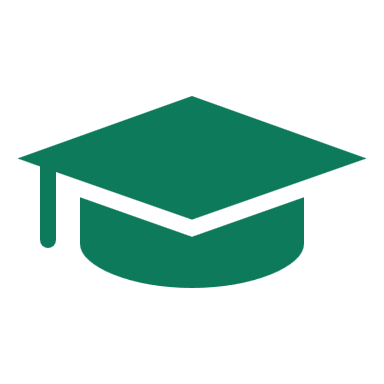 1. ACADEMIC PERFORMANCE
4. Target mismatches with ability
1.2. Academic trends
1.1. Academic benchmarking
Grade average
Grade average
Previous exam grade average
Benchmark
0
100
0
100
70
90
90
70
Above benchmark
Trending up
Your current average grade is above your ability benchmark, indicating that you are reaching your potential. For further reading, see Reference 1.
Your average grade is higher than your previous grade. For further reading, see Reference 2.
1.3. Academic awareness
1.4. Academic style
Generalist
Underconfident
Specialist
Overconfident
Compared to your actual grades, your guessed grade is higher, which suggests academic overconfidence. For further reading, see Reference 3.
You tend to very good at a few subjects compared to your peers. For further reading, see Reference 4.
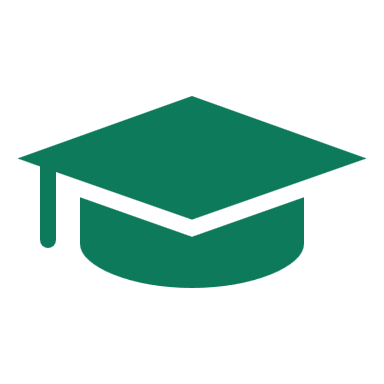 5. For each subject grade
1.5. Areas for improvement
Grade average
Benchmark
Based on your ability benchmark, subjects where you have greatest potential for improvement are:

English
Maths 
French
English
70
80
Maths
90
70
French
70
90
0
100
For further reading, see Reference 5.
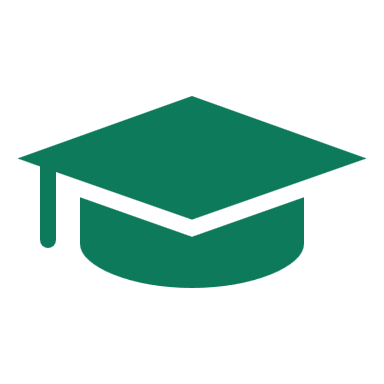 1. ACADEMIC PERFORMANCE
1.2. Academic trends
1.1. Academic benchmarking
Grade average
Grade average
Previous exam grade average
Benchmark
0
100
0
100
70
90
90
70
Above benchmark
Trending up
Your current average grade is above your ability benchmark, indicating that you are reaching your potential. For further reading, see Reference 1.
Your average grade is higher than your previous grade. For further reading, see Reference 2.
1.3. Academic awareness
1.4. Academic style
Generalist
Underconfident
Specialist
Overconfident
Compared to your actual grades, your guessed grade is higher, which suggests academic overconfidence. For further reading, see Reference 3.
You tend to very good at a few subjects compared to your peers. For further reading, see Reference 4.
1.5. Areas for improvement
Grade average
Benchmark
Based on your ability benchmark, subjects where you have greatest potential for improvement are:

English
Maths 
French
English
70
80
Maths
90
70
French
70
90
0
100
For further reading, see Reference 5.
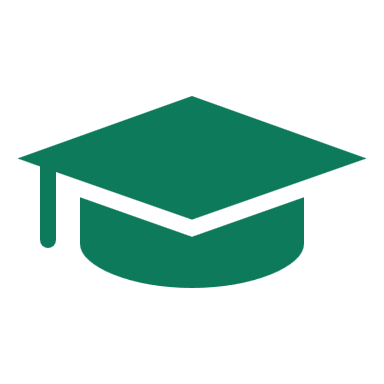 1. ACADEMIC PERFORMANCE
6. Track academic trends over time
1.2. Academic trends
1.1. Academic benchmarking
Grade average
Grade average
Previous exam grade average
Benchmark
0
100
0
100
70
90
90
70
Above benchmark
Trending up
Your current average grade is above your ability benchmark, indicating that you are reaching your potential. For further reading, see Reference 1.
Your average grade is higher than your previous grade. For further reading, see Reference 2.
1.3. Academic awareness
1.4. Academic style
Generalist
Underconfident
Specialist
Overconfident
Compared to your actual grades, your guessed grade is higher, which suggests academic overconfidence. For further reading, see Reference 3.
You tend to very good at a few subjects compared to your peers. For further reading, see Reference 4.
1.5. Areas for improvement
Grade average
Benchmark
Based on your ability benchmark, subjects where you have greatest potential for improvement are:

English
Maths 
French
English
70
80
Maths
90
70
French
70
90
0
100
For further reading, see Reference 5.
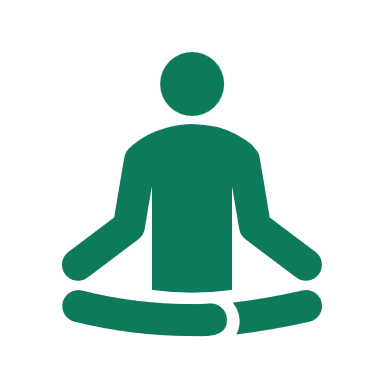 3. WELL-BEING
3.1. Sleep
3.2. Exercise
Hours sleep per night:
Minutes per week:
8
100
Low
High
Low
High
On track
Room to improve
Your sleep score is in the optimal range.
Your exercise score is low. You may want to consider exercising more regularly.
3.4. Social
3.3. Diet
Fruit & veg servings per day:
Meaningful interactions per week:
7
1
Low
Low
High
High
On track
Room to improve
Your social score is low. You may want to engage in more social activity.
Your diet score is in a healthy range.
3.5. Digital
3.6. Participation
Hours of phone use per day:
Regularity of club participation:
2
Low
High
Low
High
On track
On track
Your club participation score is in a good range. Keep up your involvement.
Your phone use is in the optimal range.
For further reading on the well-being indicators, see Reference 9.
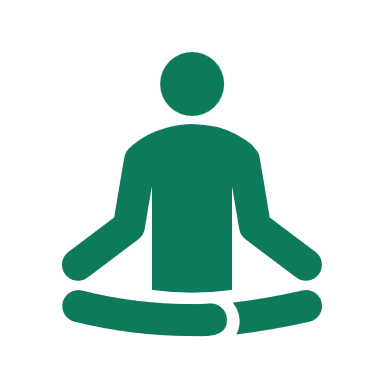 7. Understand the well-being barriers to unlock student potential
3. WELL-BEING
3.1. Sleep
3.2. Exercise
Hours sleep per night:
Minutes per week:
8
100
Low
High
Low
High
On track
Room to improve
Your sleep score is in the optimal range.
Your exercise score is low. You may want to consider exercising more regularly.
3.4. Social
3.3. Diet
Fruit & veg servings per day:
Meaningful interactions per week:
7
1
Low
Low
High
High
On track
Room to improve
Your social score is low. You may want to engage in more social activity.
Your diet score is in a healthy range.
3.5. Digital
3.6. Participation
Hours of phone use per day:
Regularity of club participation:
2
Low
High
Low
High
On track
On track
Your club participation score is in a good range. Keep up your involvement.
Your phone use is in the optimal range.
For further reading on the well-being indicators, see Reference 9.
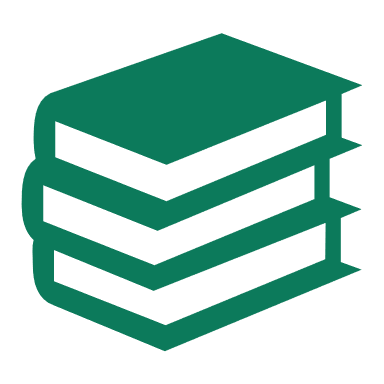 5. STUDY SKILLS
5.2. Study intensity
5.1. Study strategies
You are a Study Scholar. You have exceptional study skills. 

To boost learning further, focus more on the proven study strategies that you use less often:

Spaced repetition
Hours study per week outside of classes:
8
Light
intensive
Compared to your peers, you are a relatively very intensive studier (in the top 25%).
The above strategies have been shown to be effective to boost learning. The study strategies you already do well are D and E. 

For further reading, see Reference 11.
For further reading, see Reference 12.
8. Optimise study strategies
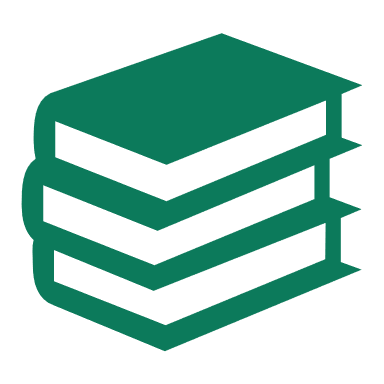 5. STUDY SKILLS
5.2. Study intensity
5.1. Study strategies
You are a Study Scholar. You have exceptional study skills. 

To boost learning further, focus more on the proven study strategies that you use less often:

Spaced repetition
Hours study per week outside of classes:
8
Light
intensive
Compared to your peers, you are a relatively very intensive studier (in the top 25%).
The above strategies have been shown to be effective to boost learning. The study strategies you already do well are D and E. 

For further reading, see Reference 11.
For further reading, see Reference 12.